PHY 711 Classical Mechanics and Mathematical Methods
10-10:50 AM  MWF  Olin 103

Plan for Lecture 7:
Continue reading Chapter 3 
Further development of the  “calculus of variation”
9/12/2012
PHY 711  Fall 2012 -- Lecture 7
1
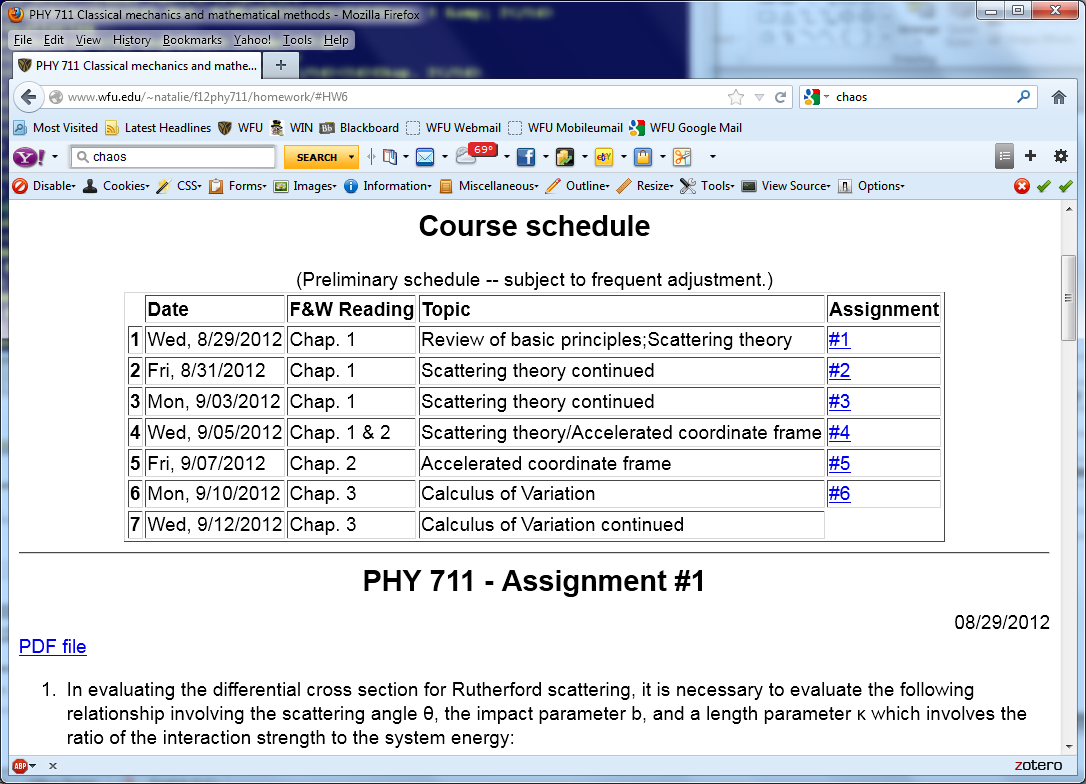 9/12/2012
PHY 711  Fall 2012 -- Lecture 7
2
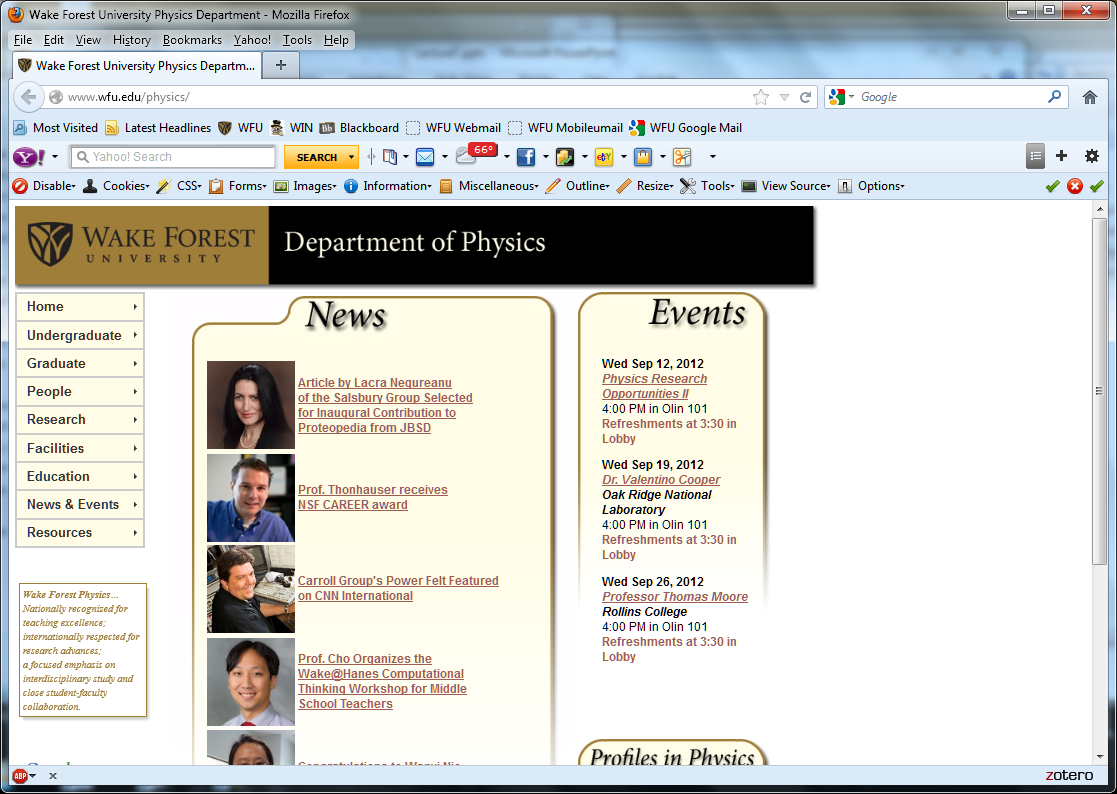 9/12/2012
PHY 711  Fall 2012 -- Lecture 7
3
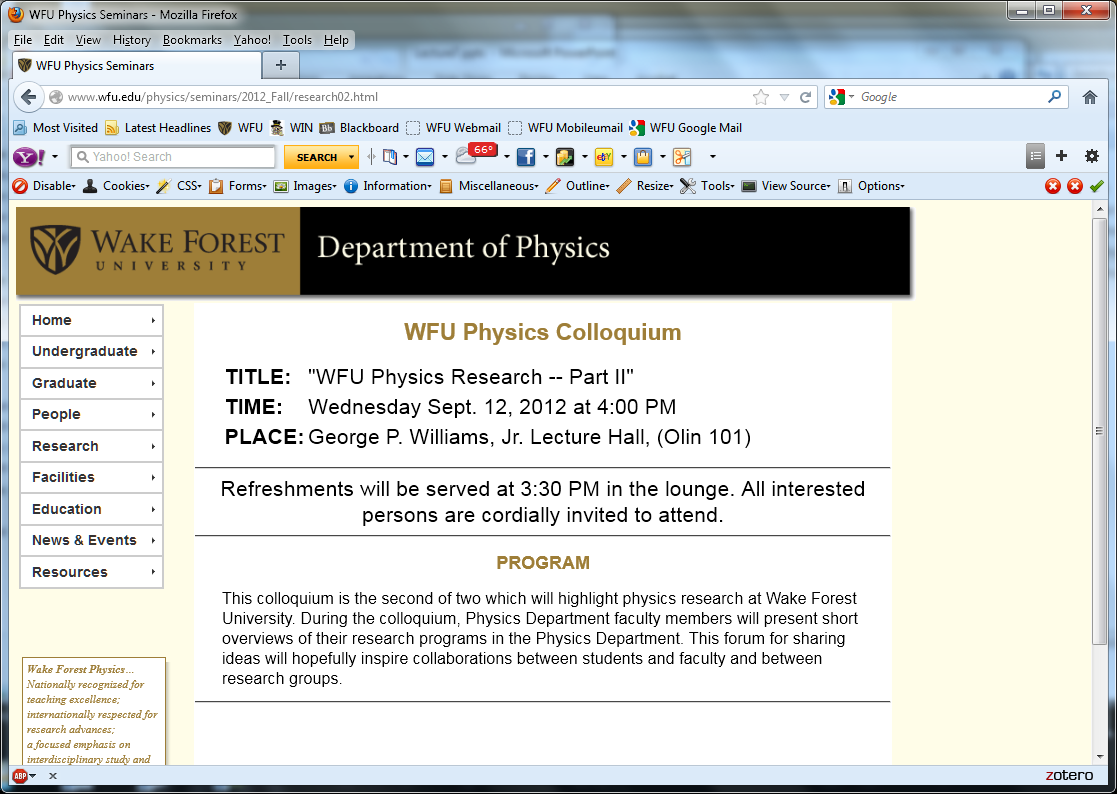 9/12/2012
PHY 711  Fall 2012 -- Lecture 7
4
Brachistochrone problem:   (solved by Newton in 1696)
         http://mathworld.wolfram.com/BrachistochroneProblem.html
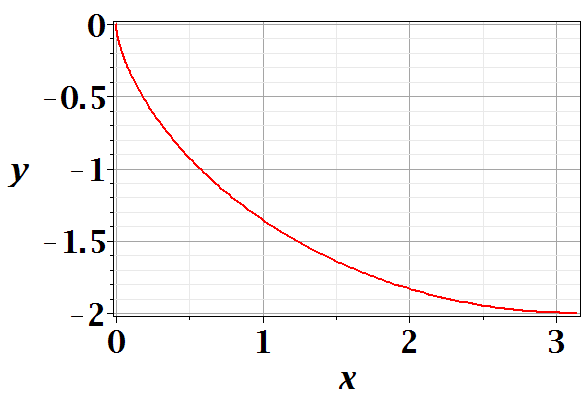 A particle of weight mg travels frictionlessly down a path of shape y(x). What is the shape of the path y(x) that minimizes the  travel time from
y(0)=0 to y(p)=-2 ?
9/12/2012
PHY 711  Fall 2012 -- Lecture 7
5
9/12/2012
PHY 711  Fall 2012 -- Lecture 7
6
9/12/2012
PHY 711  Fall 2012 -- Lecture 7
7
Parametric equations for Brachistochrone:
9/12/2012
PHY 711  Fall 2012 -- Lecture 7
8
Shape of a rope of length L and mass density r hanging between two points
x1 y1
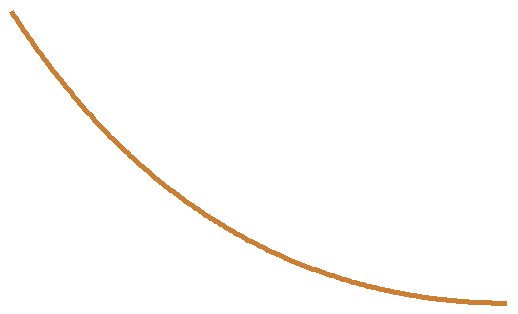 x2 y2
9/12/2012
PHY 711  Fall 2012 -- Lecture 7
9
Lagrange multiplier
9/12/2012
PHY 711  Fall 2012 -- Lecture 7
10
9/12/2012
PHY 711  Fall 2012 -- Lecture 7
11
9/12/2012
PHY 711  Fall 2012 -- Lecture 7
12
9/12/2012
PHY 711  Fall 2012 -- Lecture 7
13
Summary of results
9/12/2012
PHY 711  Fall 2012 -- Lecture 7
14
Application to particle dynamics
9/12/2012
PHY 711  Fall 2012 -- Lecture 7
15